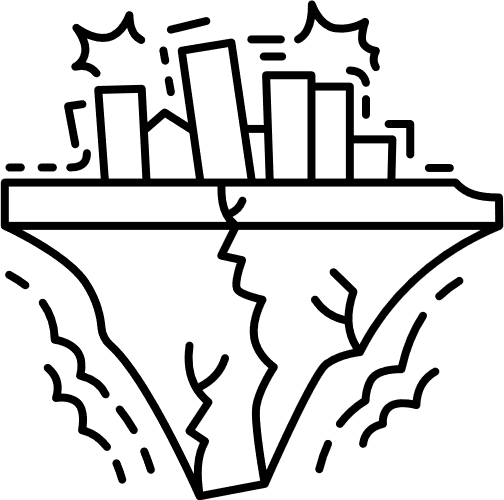 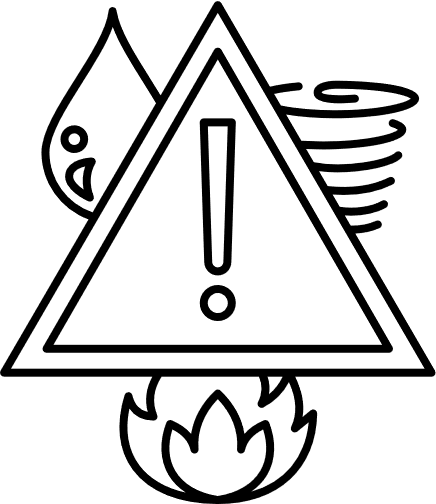 DISASTER PHONE TREE
Government
Emergency Services
National Weather Service
Federal Emergency Management Agency
911
+00-123-456-789
+00-123-456-789
Family and Friends
Insurance
Hospitals
Utilities
Name
Company Name
Hospital Name
Electricity
Name
Company Name
Doctor Name
Gas
Name
Company Name
Doctor Name
Water
+00-123-456-789
+00-123-456-789
+00-123-456-789
+00-123-456-789
+00-123-456-789
+00-123-456-789
+00-123-456-789
+00-123-456-789
+00-123-456-789
+00-123-456-789
+00-123-456-789
+00-123-456-789
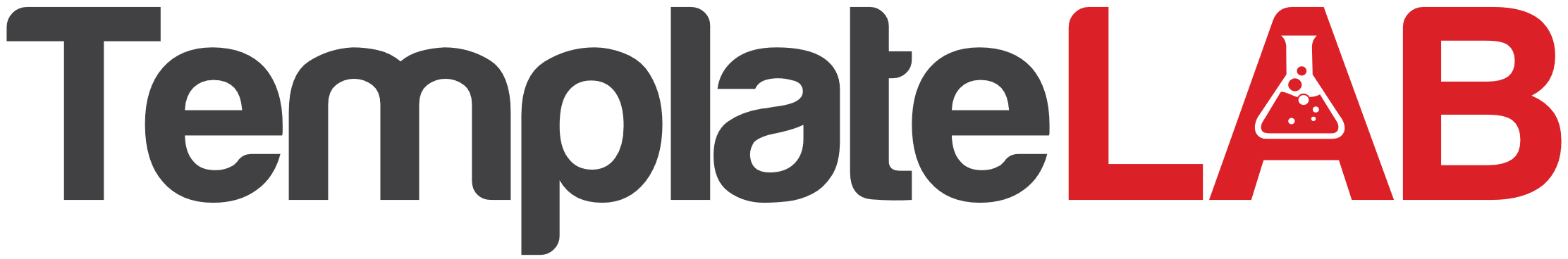